《从热爱开始》
读
分
享
书
READING
从热爱开始
45°人
想躺平又做不到，想起身好好拼一把又三分钟热度，在躺平和起身中反复，最后卡在45°的中间，难受死的一种矛盾状态。
本书
介绍
作者：蒋丽娜
美国索菲亚大学心理学硕士、国家二级心理咨询师、
国家高级人力资源管理师。
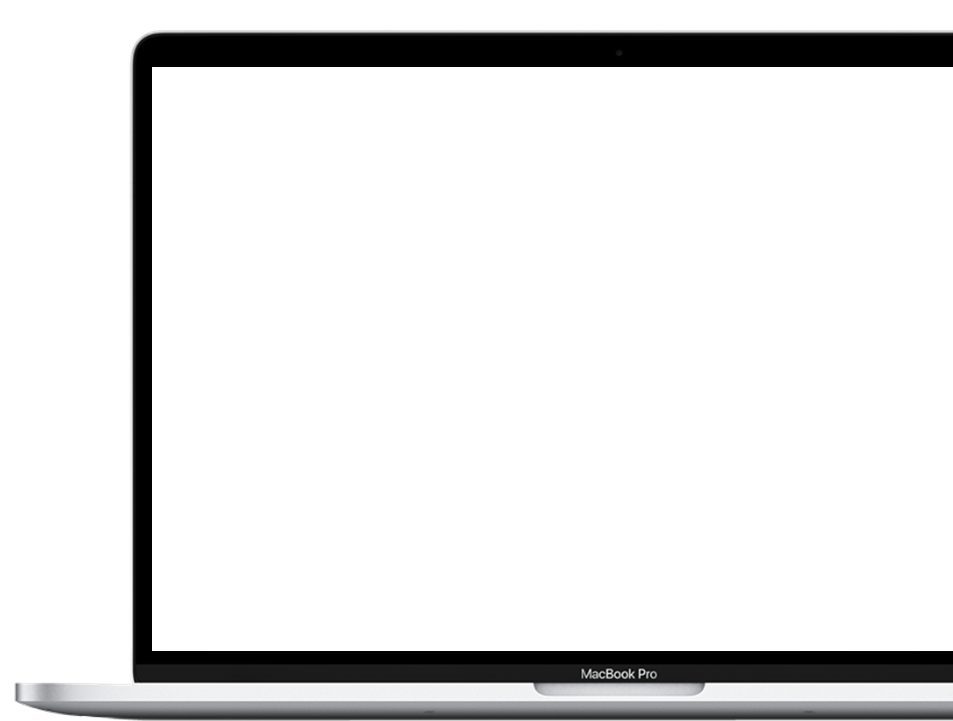 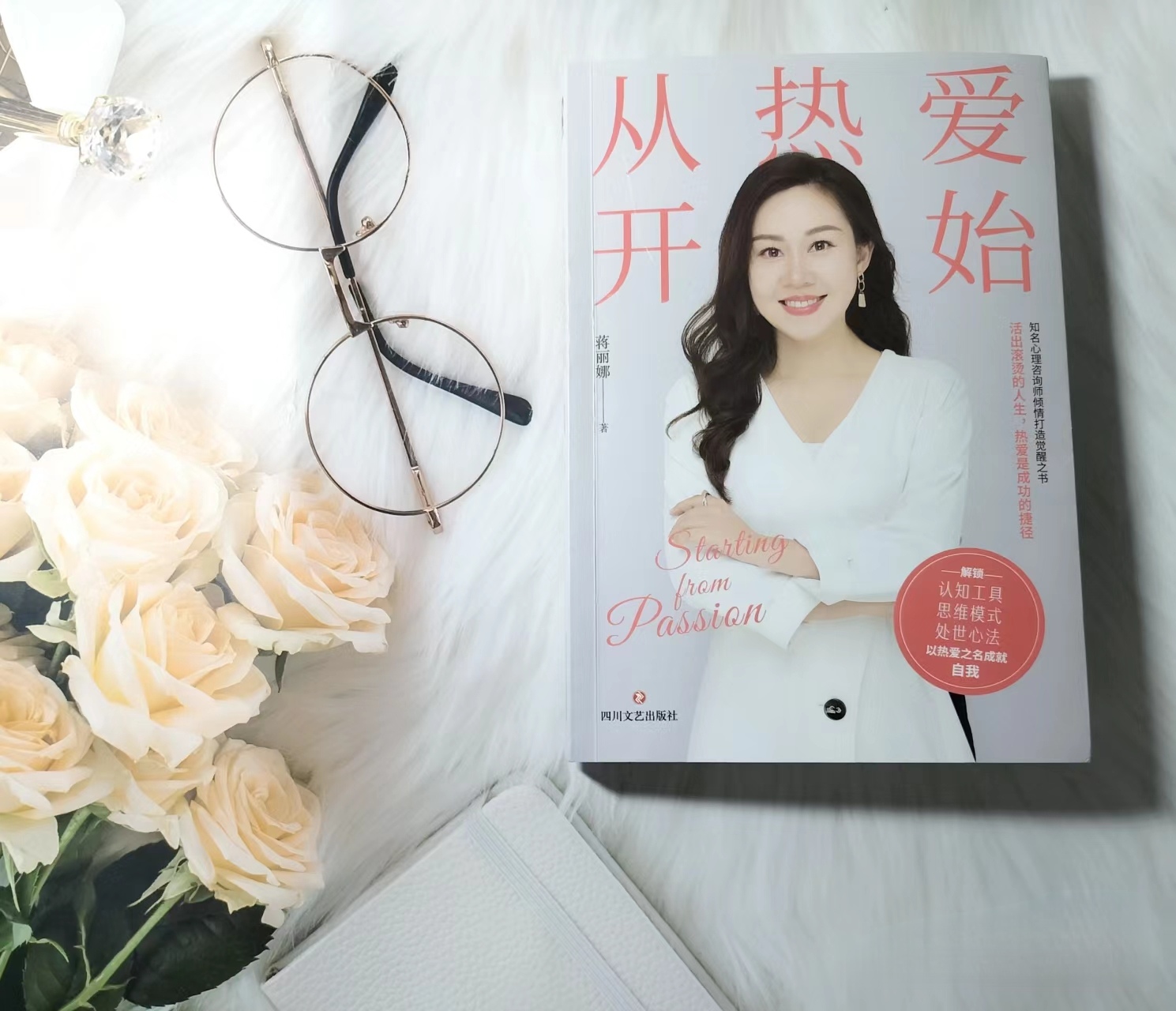 一本觉醒之书：如果你对当下感到迷茫、缺乏内在动力，这本书将激发内在的潜能和创造力，让你成为更好的自己，以热爱之名成就自我。
从热爱开始
CONTENTS
《重新诠释生活的意义》
PART 1.
《读懂自己，找回觉醒之匙》
PART 2.
《追寻心流，不负热爱》
PART 3.
《跟随心流，改写命运》
PART 4.
《创造你热爱的生活》
PART 5.
书籍简介
从热爱开始
“躺平很容易，前进也会有不期而遇的乐趣。”
修炼正向思考力三个途径：
1、多和欣赏你的长处并愿意表扬你的人在一起。
2、减少浏览和散播负面信息。
3、多做利于自身成长的事，包括培养兴趣爱好、学习一项技能等。
书籍简介
从热爱开始
“人生确立清晰的目标，知道自己的责任、使命和阶段目标，
可以减少纠结、困顿的内耗，增强行动力。”
如何成为高效人士
有企图心和目标感——想要的决心与结果导向
善于找关键和抓重点——高效思考的能力
完成比完美更重要——立即去做的能力
把握20%最具决定意义的人和事——精力管理的能力
善于合作与授权——分工与整合能力
坚定的长期去做——持之以恒的能力
提高专注力的技巧
书籍简介
“练习进入心流模式，专注力带你跃迁。”
2、目标清晰具体并与能力匹配。
1、远离社交媒体。
4、尽量减少自己被打断和被打扰的概率。
3、打造有秩序的环境。
书籍简介
“摆脱deadline肾上腺素依赖，实现工作与生活的平衡。”
A
B
培养自我管理能力
制定合理的工作计划
C
D
学会放松和调整心态
与他人建立良好的沟通
经典句段
原来幸福感不是喜爱的东西不限量供应，而是凸显珍贵才倍觉幸福。
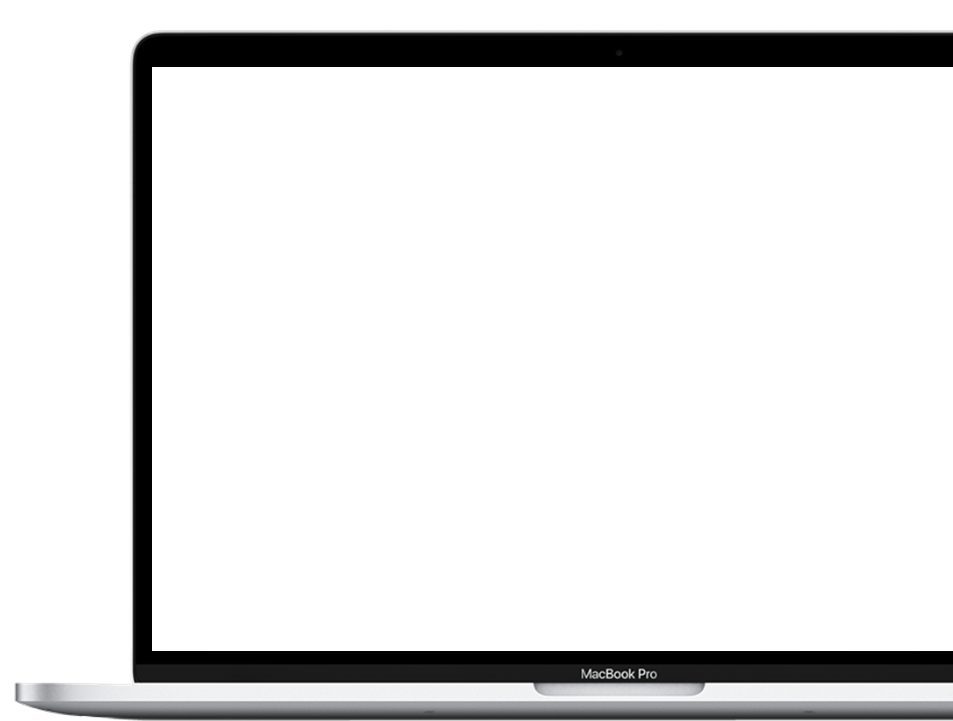 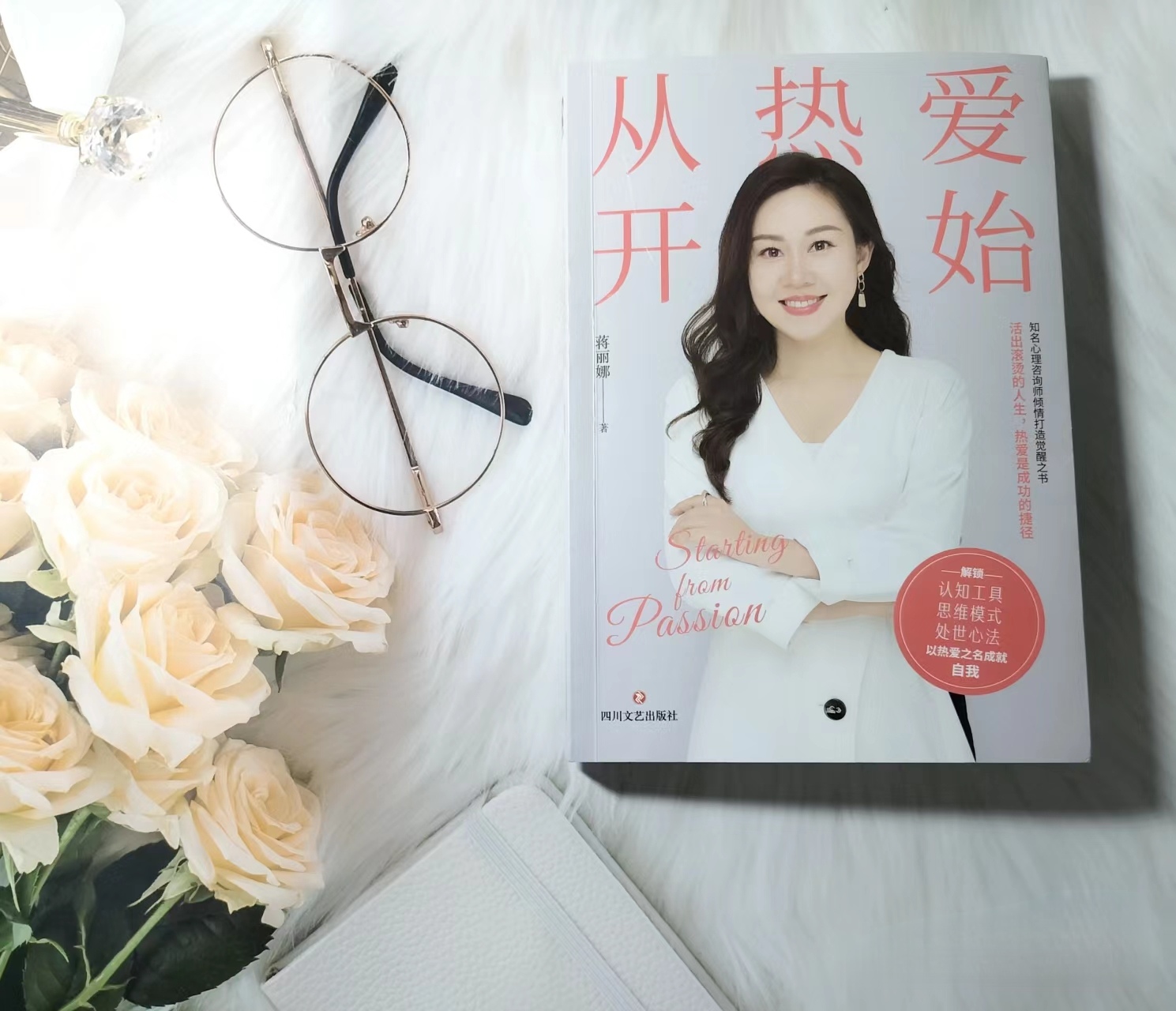 我们每完成一次人生困难的穿越，都会比以前更卓越。
成功的路上从来都不拥挤，财富和好运只掌握在极少数人手中。
所有的幸运源于自己竭尽全力的努力。
从热爱开始，
活出热辣滚烫的人生！
By：韩翠